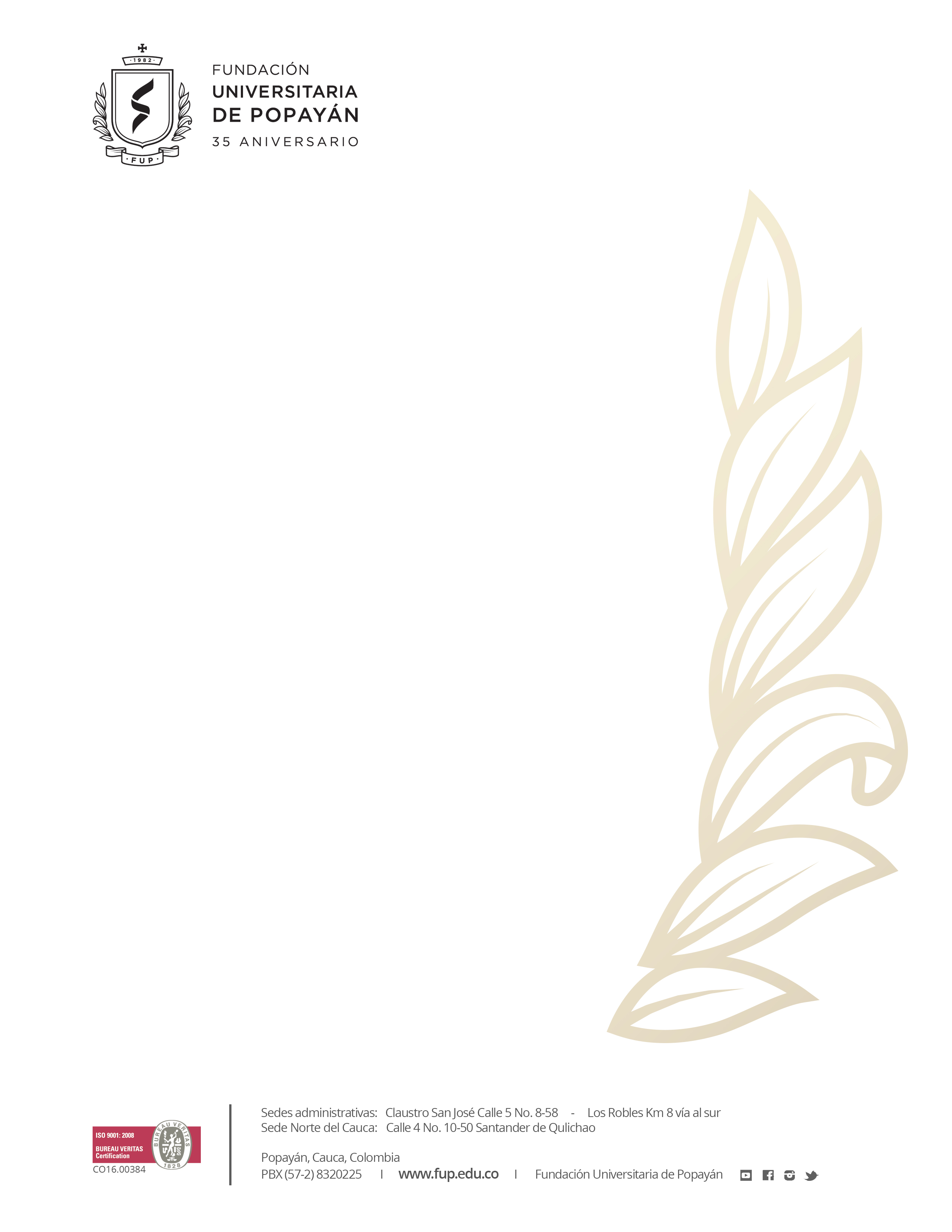 DISEÑO  DE UN MODELO DE EVALUACION DE DESEMPEÑO DEL PERSONAL APLICADO A  LA EMPRESA AGUAS PATIA CAPITANES APC, MUNICIPIO DE PATIA, DEPARTAMENTO DEL CAUCA.
 
  

JESUS ANDRES VIVAS ARIAS
NEFTALI MOGROVEJO CORREA
 
Trabajo de grado presentado como requisito para optar el título de Especialista en Gerencia del talento Humano 

Asesora temática 
SONIA GAVIRIA ARMERO


FUNDACION UNIVERSITARIA DE POPAYAN 
FACULTAD DE CIENCIAS ECONOMICAS 
ESPECIALIZACION EN GERENCIA DEL TALENTO HUMANO 
POPAYAN, CAUCA 
2019
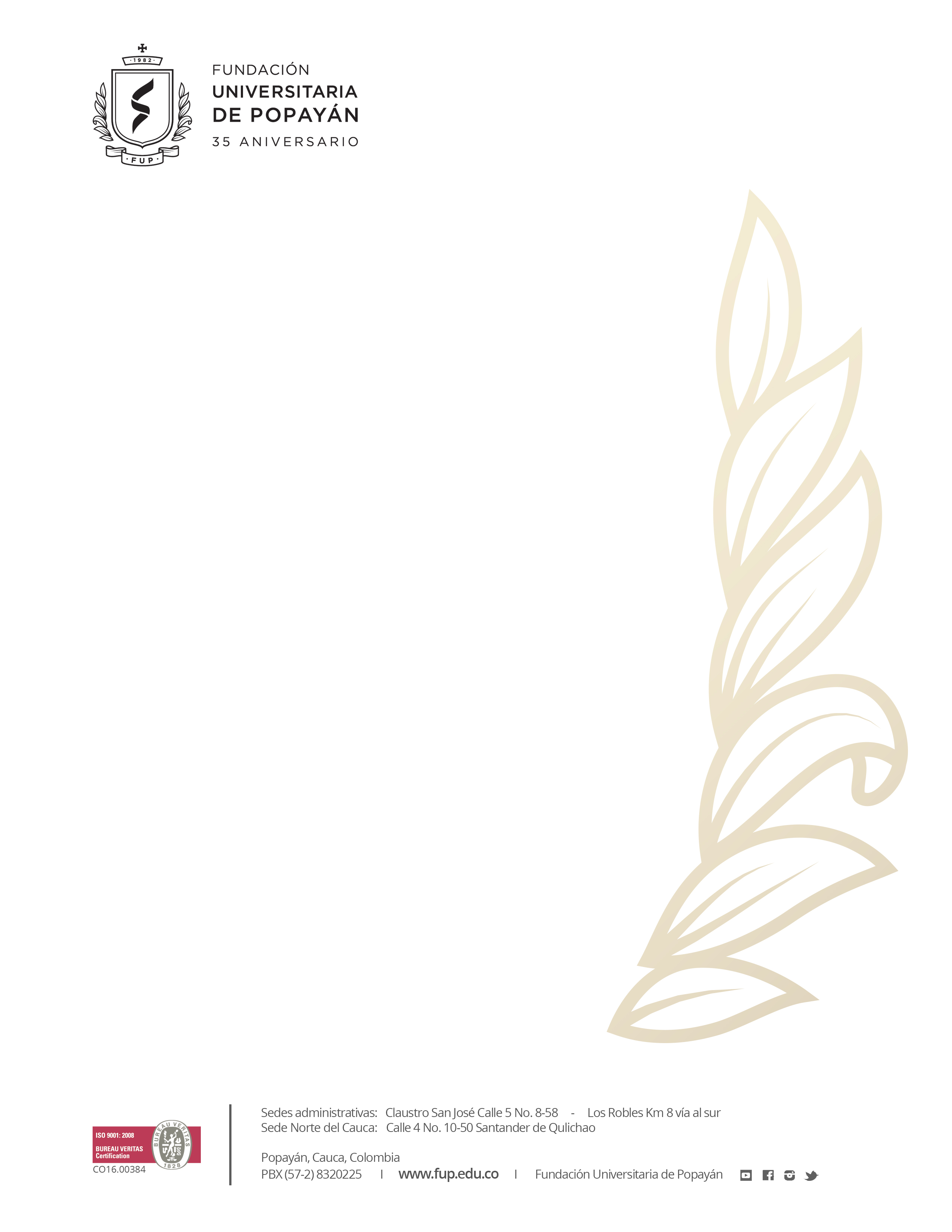 INTRODUCCIÓN
La razón de existir de la Administración de Recursos Humanos se vuelve importante en el Siglo XXI, la cual  se manifiesta por la necesidad de recurrir nuevamente a los seres humanos como elementos que piensan, sienten, se motivan y corrigen. Las personas son moldeables, aceptan el cambio y son vigilantes de la calidad total con pleno conocimiento y satisfacción por el logro de objetivos. 
Por medio de esta investigación, la empresa obtendrá datos puntuales acerca de la interacción de cada colaborador con su cargo, observando los factores que inciden directamente con su productividad y eficiencia, tomando decisiones críticas y acertadas para el personal involucrado. Todo esto gracias a la evaluación de desempeño del personal basada competencias, la cual brinda las herramientas precisas, para calificar el comportamiento de cada colaborador y medir el grado en que estos aportan al cargo, lo cual se podrá evidenciar a través de una herramienta informática creada por las investigadoras para procesar dicha información y determinar la viabilidad del instrumento
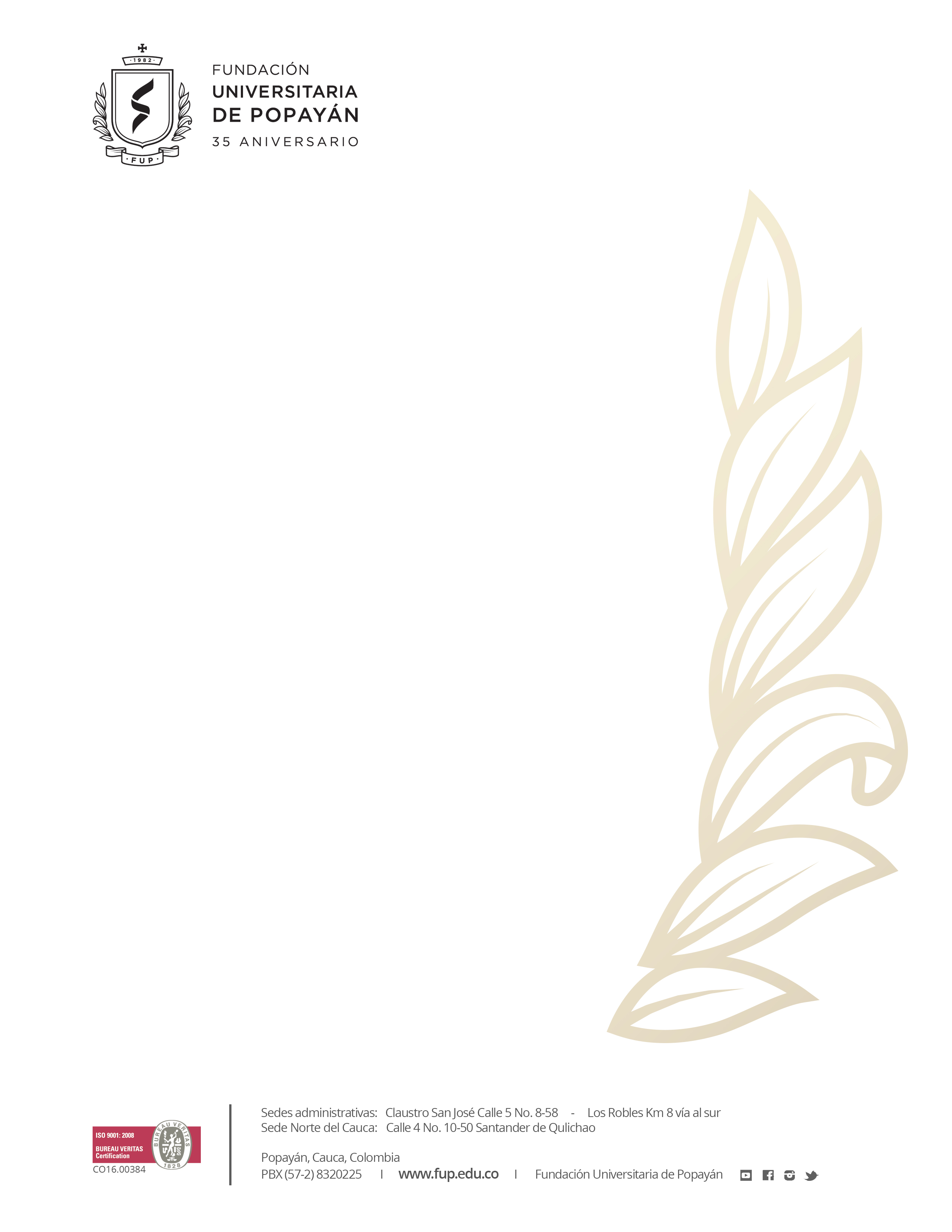 OBJETIVOS
General: 
Diseñar para la empresa ADMINISTRACION PUBLICA COPERATIVA AGUAS PATIA CAPITANES, un modelo de evaluación de desempeño del personal basado en competencias, para ejecutar la valoración de los empleados y a su vez que sea de aplicabilidad futura para la empresa.
Específicos:
Analizar los manuales de funciones, procedimientos y procesos de la empresa ADMINISTRACION PUBLICA COPERATIVA AGUAS PATIA CAPITANES.
Construir un modelo de evaluación de desempeño del personal basado en competencias, para la empresa, con la finalidad de la aplicación futura.
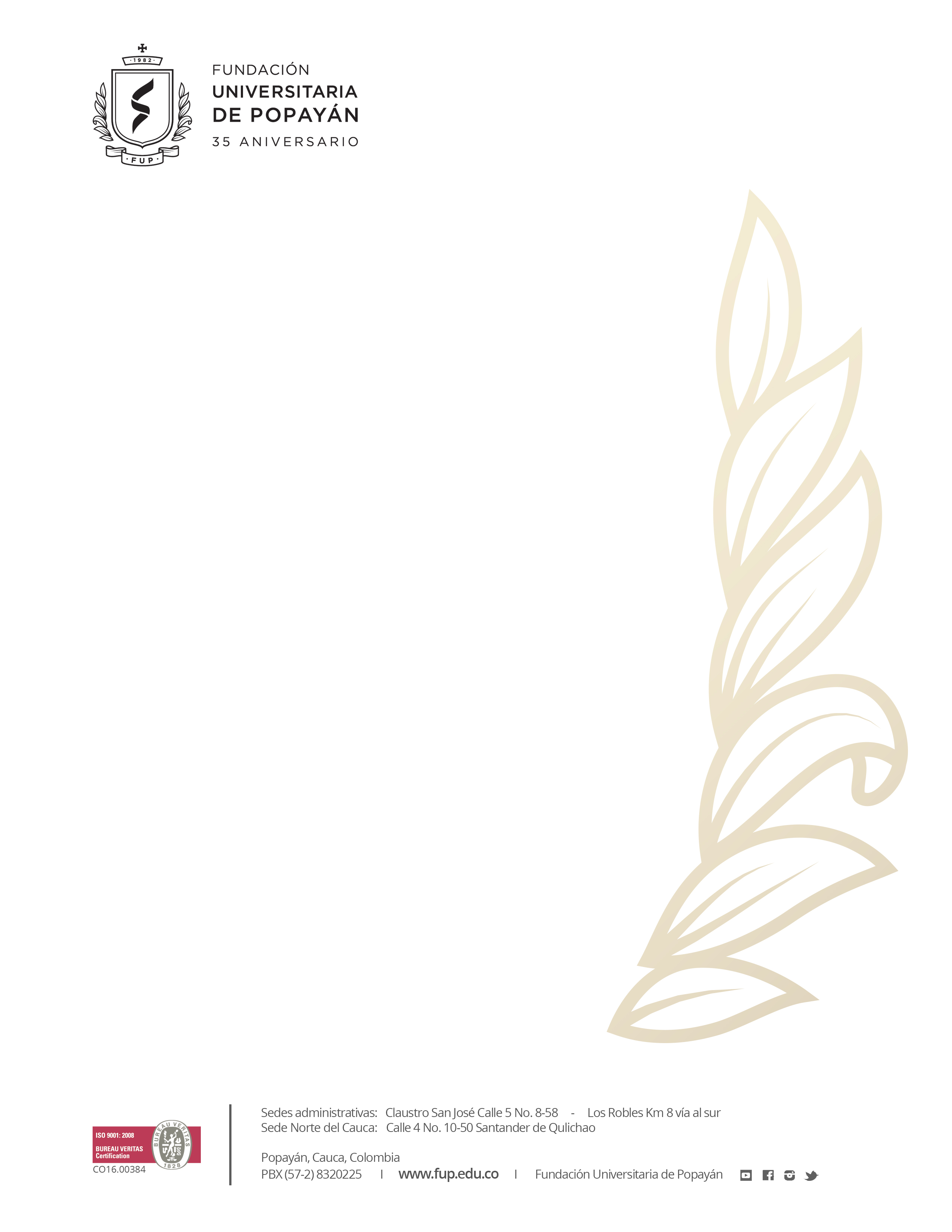 MISIÓN
AGUAS PATIA CAPITANES A.P.C., presta el servicio público domiciliario de acueducto de manera continua en los municipios de Patía, Mercaderes y Balboa, contribuyendo al desarrollo y mejoramiento de la calidad de vida de sus habitantes. Contamos con personal competente y la infraestructura adecuada para satisfacer la demanda del servicio.

VISIÓN
AGUAS PATIA CAPITANES A.P.C., en el 2022, se consolidará el servicio de acueducto con agua de excelente calidad (agua potable) y enfocara su gestión para convertirse en prestador eficiente en los servicios de alcantarillado y aseo.

POLITICA DE CALIDAD
Nuestro compromiso es el mejoramiento de la continuidad del servicio y la calidad del agua, mediante la gestión de recursos para la optimización de la planta, la reposición de redes de acueducto, y la conservación de la cuenca del rio capitanes.
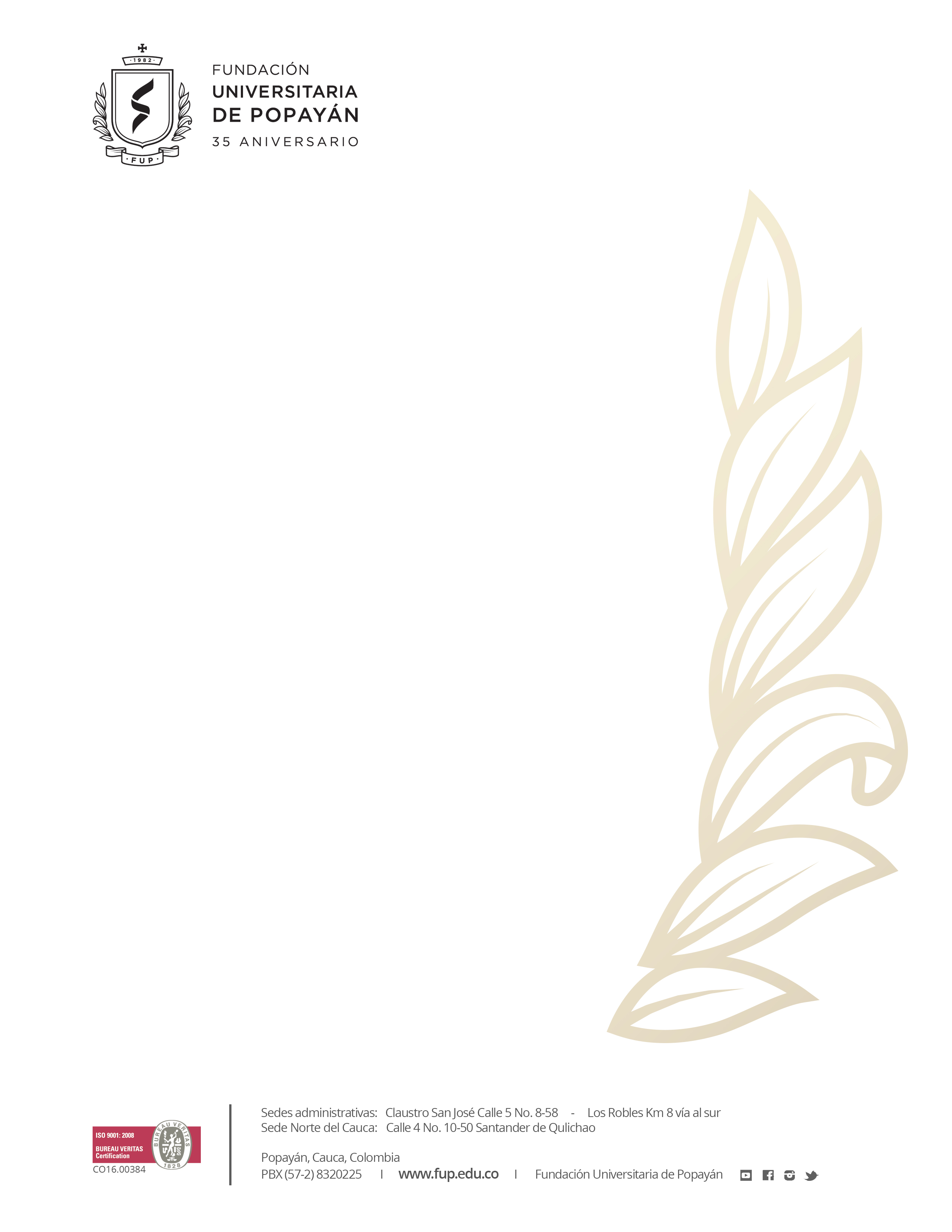 RECOLECCIÓN DE LA INFORMACIÓN
Para alcanzar el cumplimiento de  los objetivos , se diseñará un modelo de evaluación de desempeño del personal, que satisfaga las funciones y aptitudes de cada cargo, el cual estará basado en el modelo de competencias, con el fin de determinar el perfil adecuado e idóneo del candidato, cumpliendo con los requerimientos de la organización de acuerdo a:
Análisis de los manuales de funciones.
observación de las competencias que se requieren en cada uno de los cargos de la empresa.
 definición de los roles establecidos para tener una visualización de las competencias misionales.
definición del modelo de competencias, donde se establecen los comportamientos de cada competencia, según el rol y nivel de domino, para los cargos existentes en la organización.
levantamiento de los perfiles de cada cargo por competencias laborales, determinando a que rol organizacional pertenece cada uno.
diseño del modelo de evaluación de desempeño del personal basado en competencias.
definiendo un instrumento de evaluación para cada rol establecido en la organización.
descripción general y específica del procedimiento de evaluación de desempeño del personal basado en competencias, procesamiento de los datos correspondientes a la evaluación de desempeño.
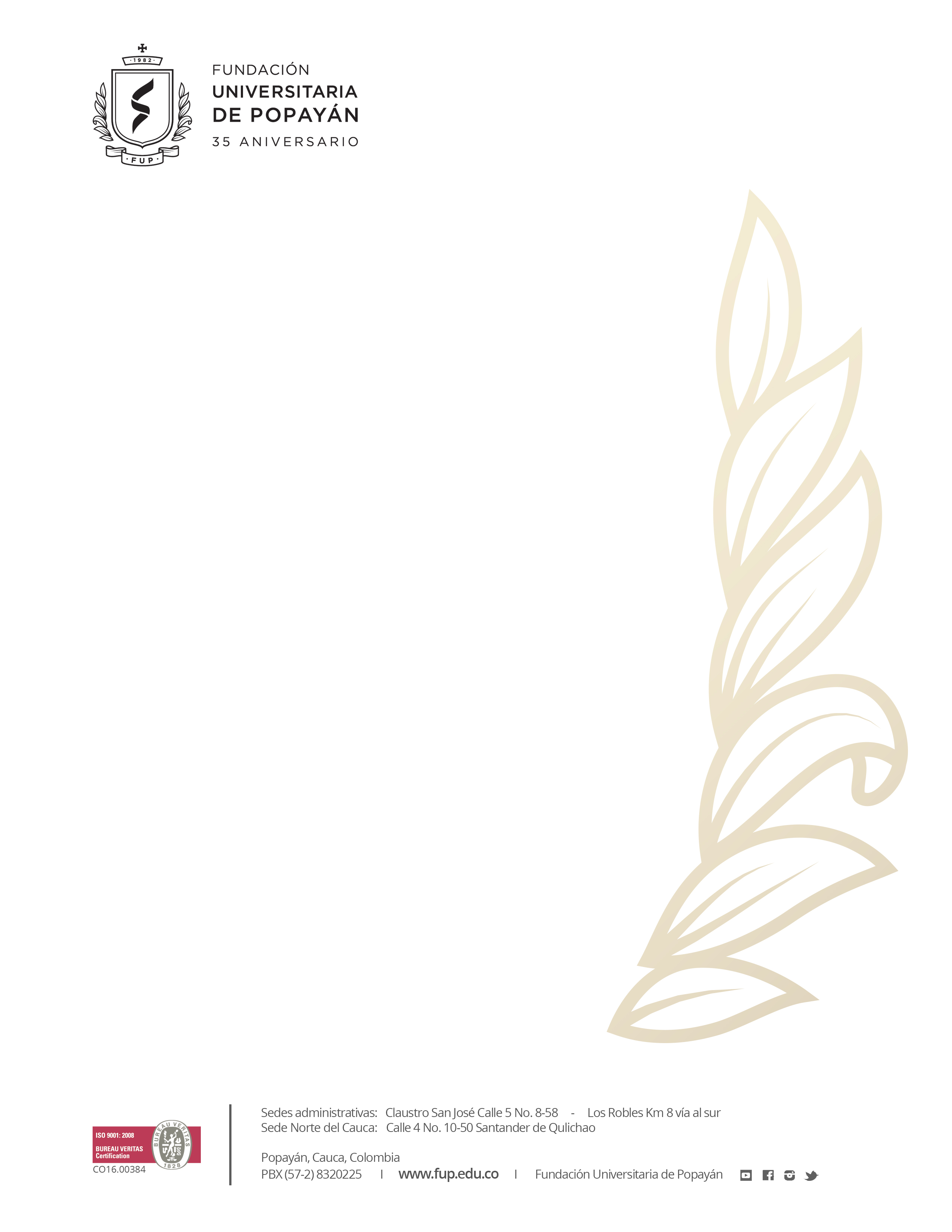 La evaluación de desempeño para la empresa Aguas Capitanes Patía consistirá en evaluar 4 factores importantes como lo son: funciones esenciales, competencias comportamentales, conocimientos y certificación de normas de competencia laboral aplicables, para recolectar esta información se tendrán en cuenta los subpuntos para cada factor de acuerdo al cargo, el cual tendrá un porcentaje. 
Para el factor I con un porcentaje de 50% ,se evaluará  los objetivos, metas, necesidades, disponibilidad de recursos, dirección, coordinación, presupuesto ,ingresos, gastos, contrato, desempeño de los trabajadores estos ítem va de acuerdo al cargo
Para el factor II con un porcentaje de 30%, se evaluará las competencias comportamentales como por ejemplo: orientación a resultados, orientación usuario cliente, transparencia, compromiso con la organización, liderazgo, planeación, toma de decisiones, desarrollo personal entre otros.
Para el factor III con un porcentaje de 10%, se evaluará  conocimientos y comprensiones especiales donde se tendrá en cuenta: formación y educación.
Para el factor IV con un porcentaje de10%, se evaluará normas de competencia laboral aplicables de acuerdo al cargo a aplicar la evaluación de desempeño.
Por último se da una valoración que puede ser sobresaliente, satisfactorio, aceptable, deficiente de acuerdo al porcentaje obtenido en  cada uno de los factores de la evaluación de desempeño.
Terminada la evaluación de desempeño se hace un análisis de sus fortalezas, se hace un plan de mejoramiento individual y se le recomienda capacitarse según las falencias.
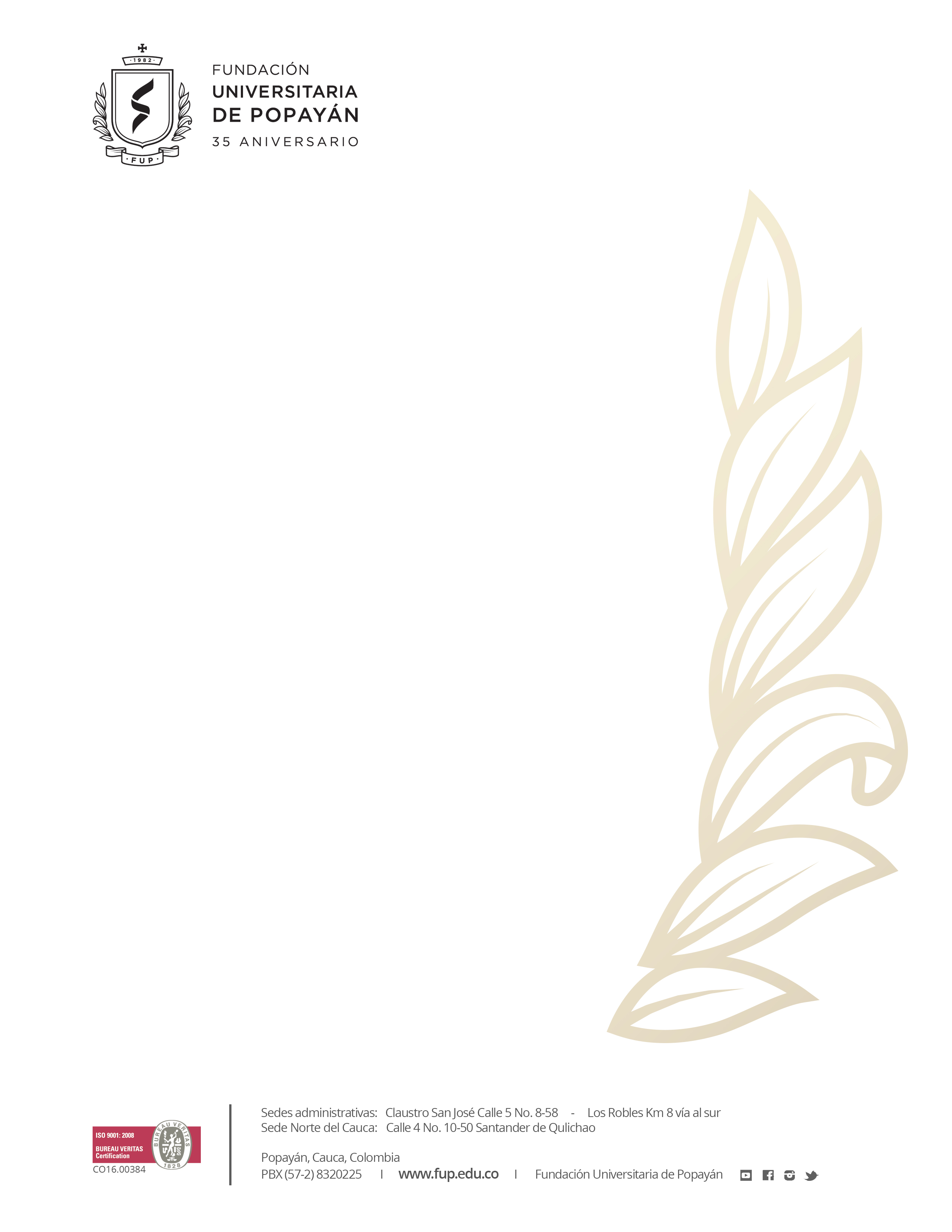 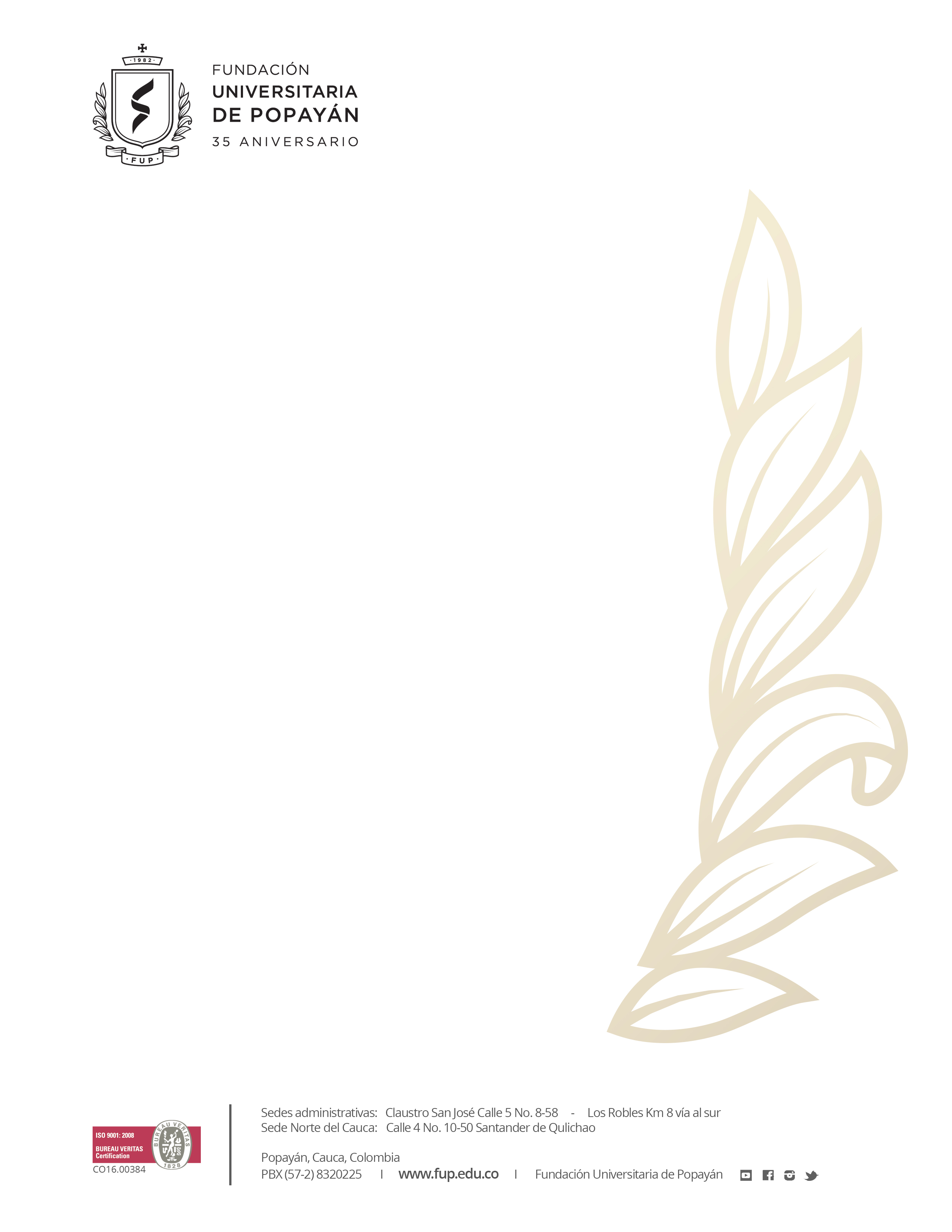 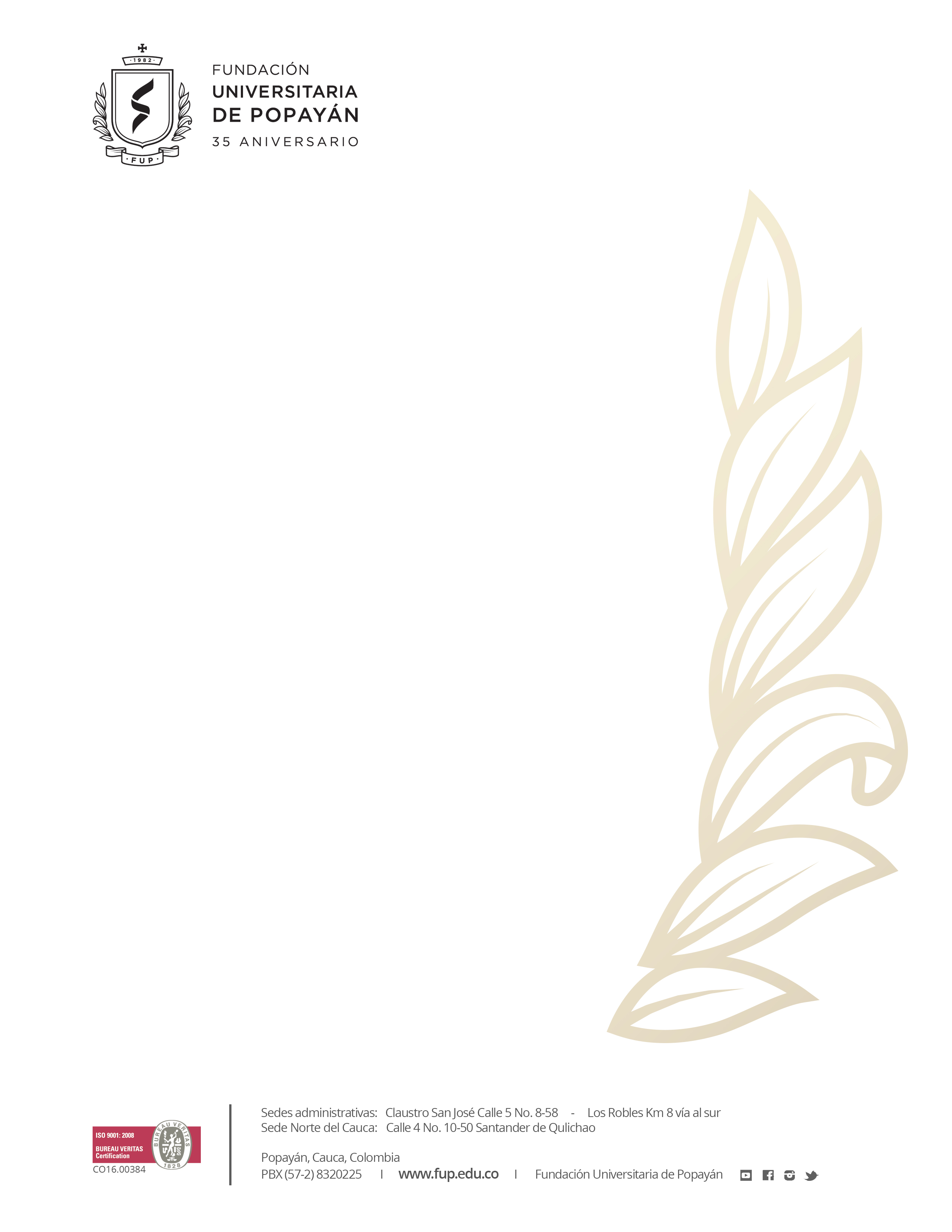 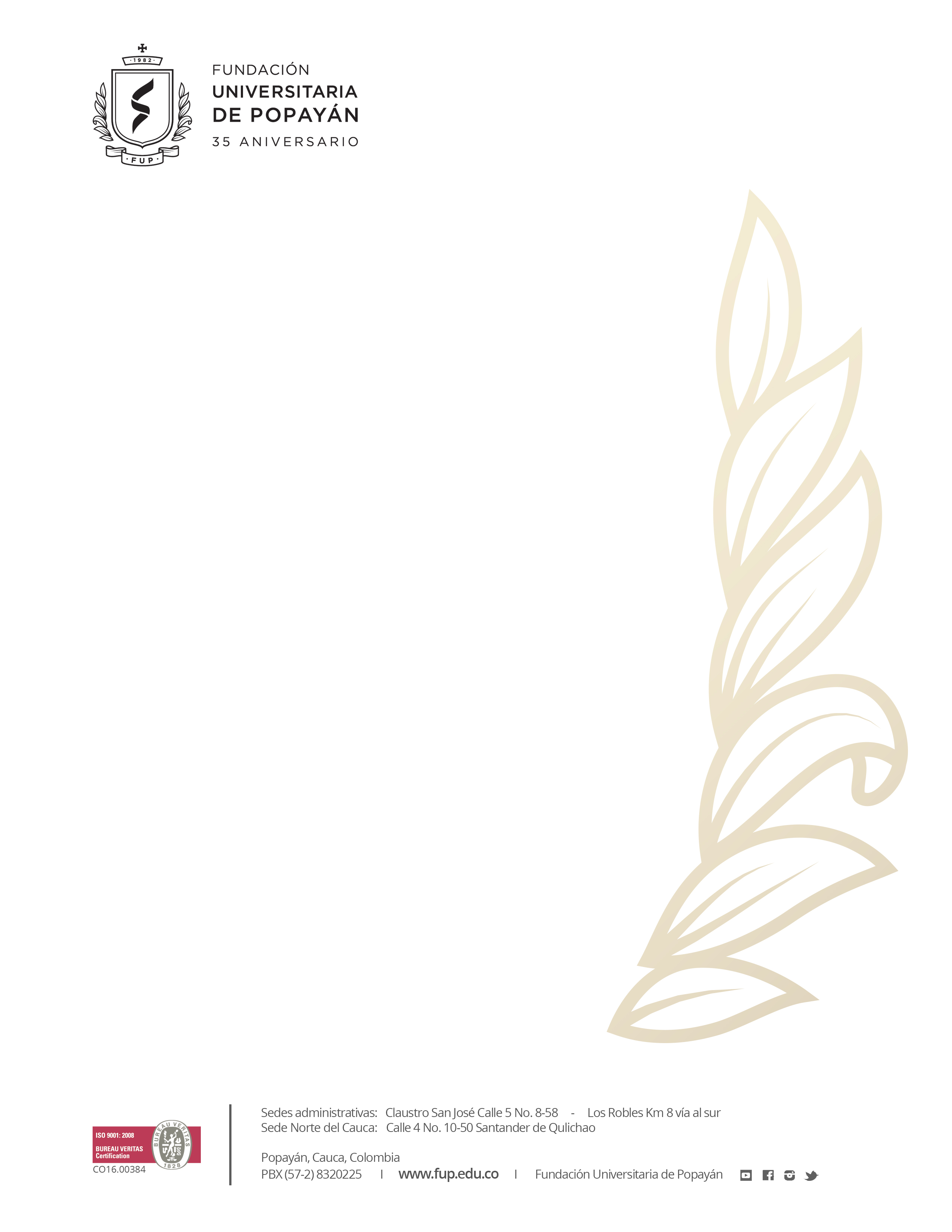 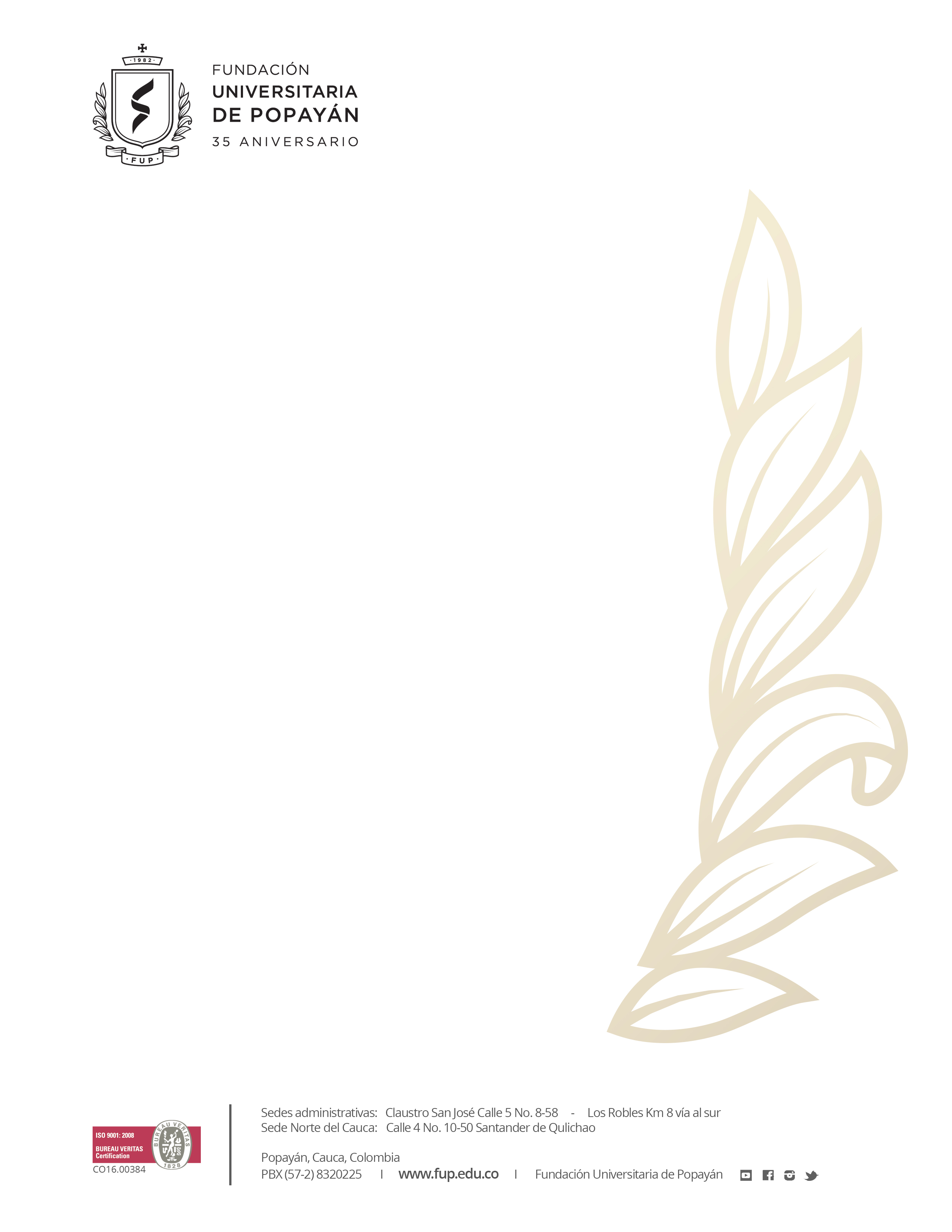 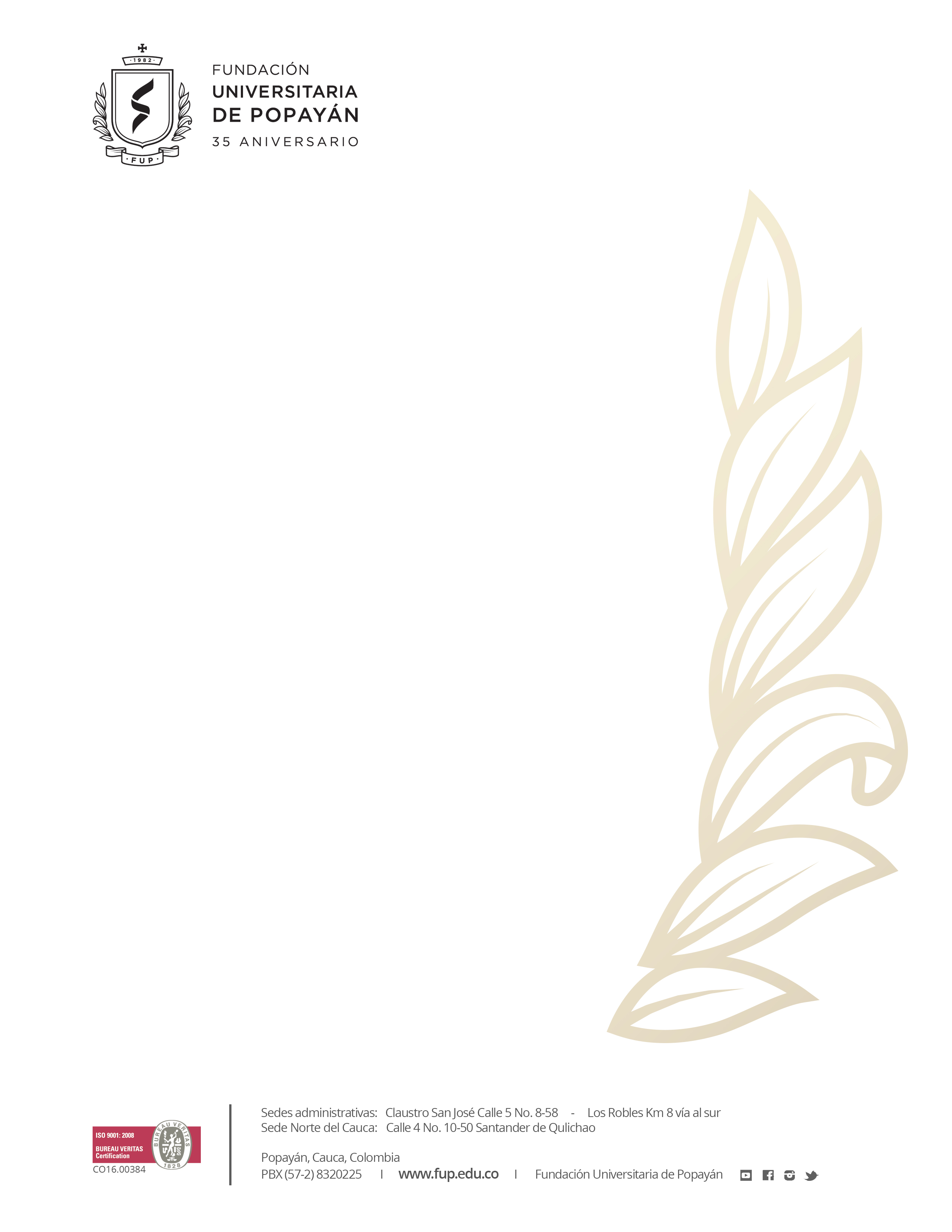 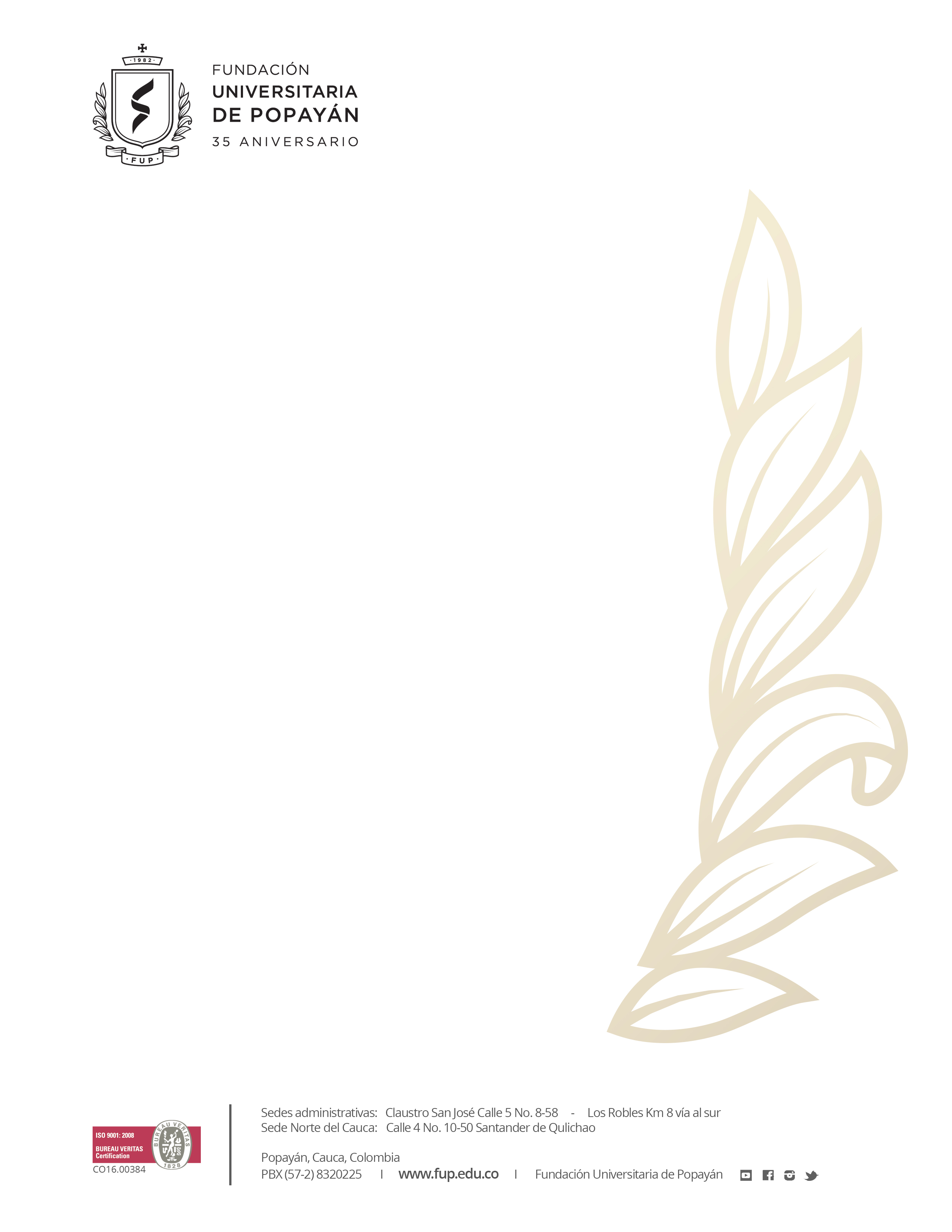 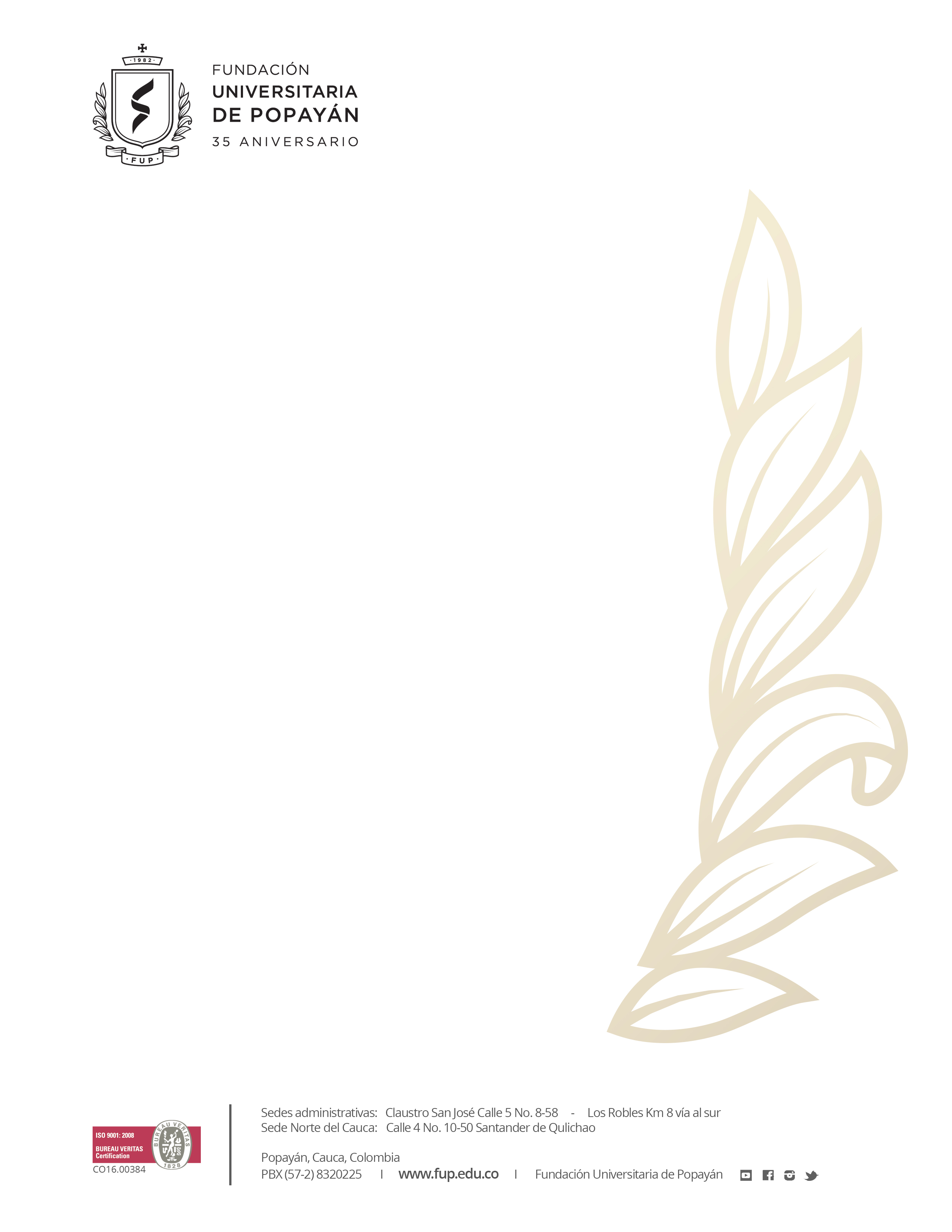 ANALISIS
Podemos decir que para este diseño de evaluación de desempeño se trabajaron 4 factores importantes los cuales son:
Evaluación de funciones especiales del cual obtuvimos información detallada de: objetivos, metas, necesidades, disponibilidad de recursos, dirección, coordinación, presupuesto, ingresos, gastos, contrato, desempeño de los trabajadores estos ítem va de acuerdo al cargo. Para el factor II la información obtenida es muy importante en cuanto a comportamiento lo cual se encontró: orientación a resultados, orientación usuario cliente, transparencia, compromiso con la organización, liderazgo, planeación, toma de decisiones, desarrollo personal entre otros. Por otro lado el factor III, nos arroja información importante sobre: conocimientos y comprensiones especiales donde se tendrá en cuenta: formación y educación. Y por último el factor IV, se puede saber sobre normas de competencia laboral aplicables de acuerdo al cargo a aplicar la evaluación de desempeño; para la calificación de  estos diseños de evaluación se hizo teniendo en cuenta la escala la cual  va de 0% - 100%, de acuerdo a la valoración obtenida se hace un reconocimiento de las fortalezas del evaluado,  se realiza un plan de mejoramiento individual y se le hace su respectiva recomendación de formación de acuerdo a sus respectivas falencias.
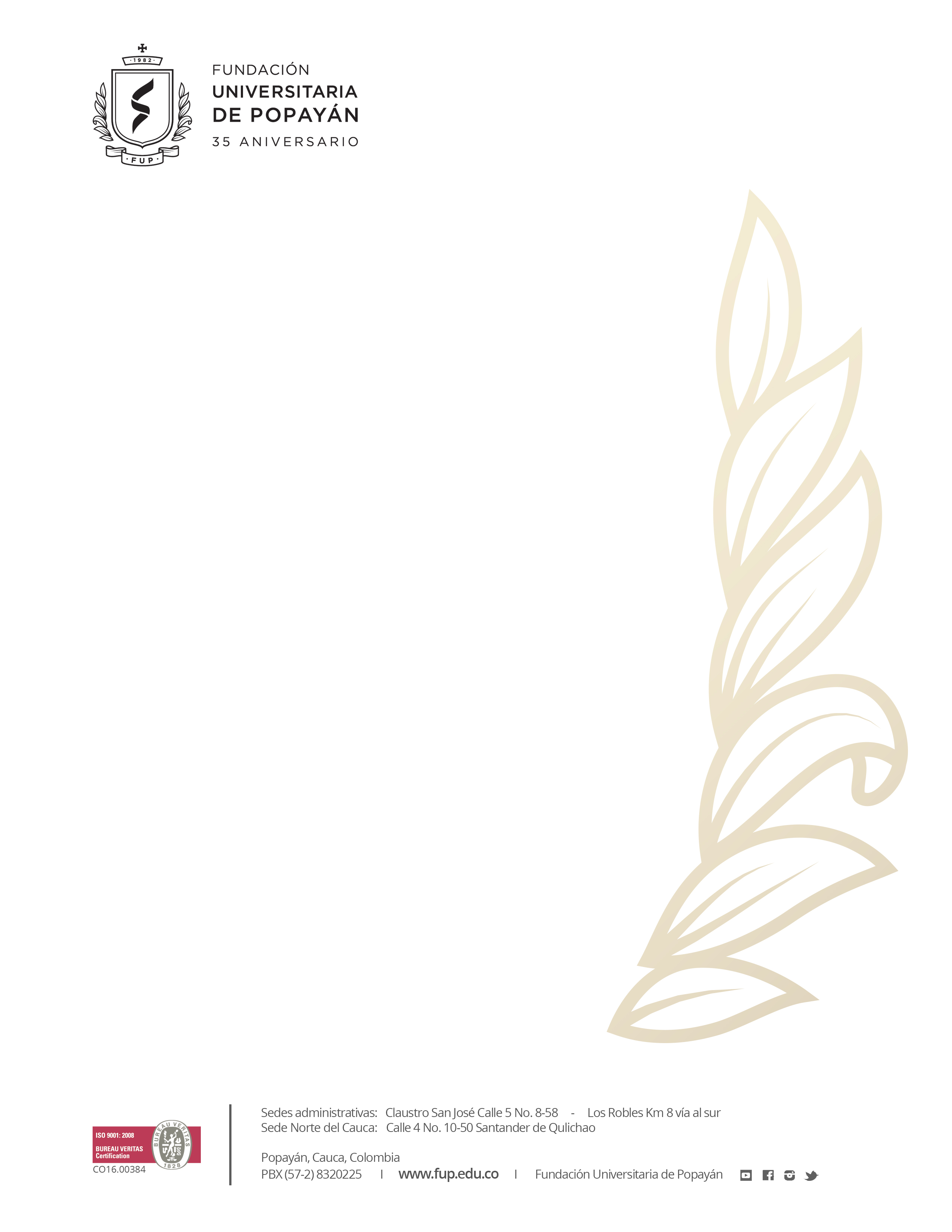 RESULTADOS Y CONCLUSIONES
Se pudo obtener los resultados esperados de los diseños de evaluación, los cuales al aplicarse reflejaran las falencias y debilidades que tienen los colaboradores, para tomar las respectivas decisiones, como capacitar a corto, mediano y largo plazo.
Los manuales de funciones, procesos y procedimientos  determinan  que funciones, responsabilidades y competencias contiene cada cargo y nivel de la organización, para de esta forma construir un modelo de evaluación por competencias adecuado, práctico y eficiente, que defina el cumplimiento de los objetivos de la organización.
El  diseño de evaluación de desempeño basado en competencias, la empresa podrá aplicarlo en todos los procesos de gestión humana, y a los cargos que desee integrar en un futuro.
El diseño del modelo de evaluación por competencias, permite que la empresa Cooperativa Agua Patía Capitanes A.P.C, cuente con personal competente e idóneo para ejecutar sus objetivos.
Permite visualizar las falencias y el comportamiento que tienen cada una de las competencias establecidas para la organización, lo que facilita el análisis de la información, toma de decisiones y la implementación de planes de mejoramiento.
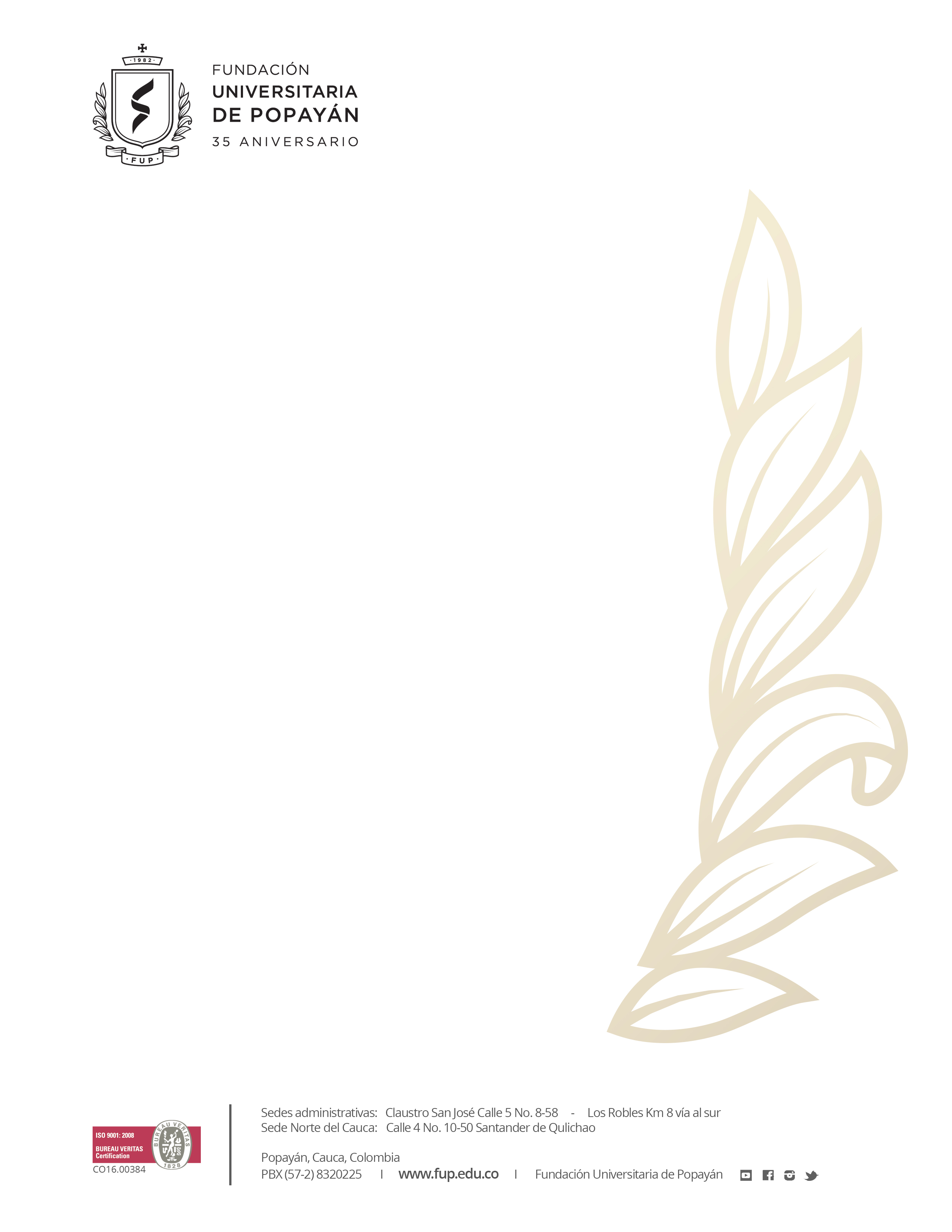 MUCHAS GRACIAS